TẬP HUẤN
GIÁO VIÊN DẠY LỒNG GHÉP NỘI DUNG GIÁO DỤC QUỐC PHÒNG VÀ AN NINH
 NĂM 2024
HOẠT ĐỘNG KHỞI ĐỘNG
           TRÒ CHƠI : THEO DÒNG LỊCH SỬ
THỂ LỆ:
+ Lớp chia thành 4 nhóm 
+ Các nhóm sẽ nhận nhiệm vụ tìm tên của danh tướng của Việt Nam.
+ Có 4 câu hỏi được đánh thứ tự từ 1 đến 4. Sau đó sẽ nhận được gợi ý về danh tướng ấy.
+ Nhóm nào trả lời đúng và được nhiều tên của danh tướng nhất sẽ giành chiến thắng.
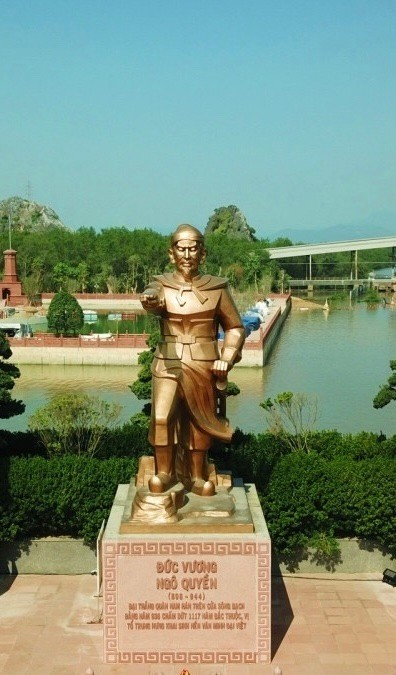  Ngô Quyền
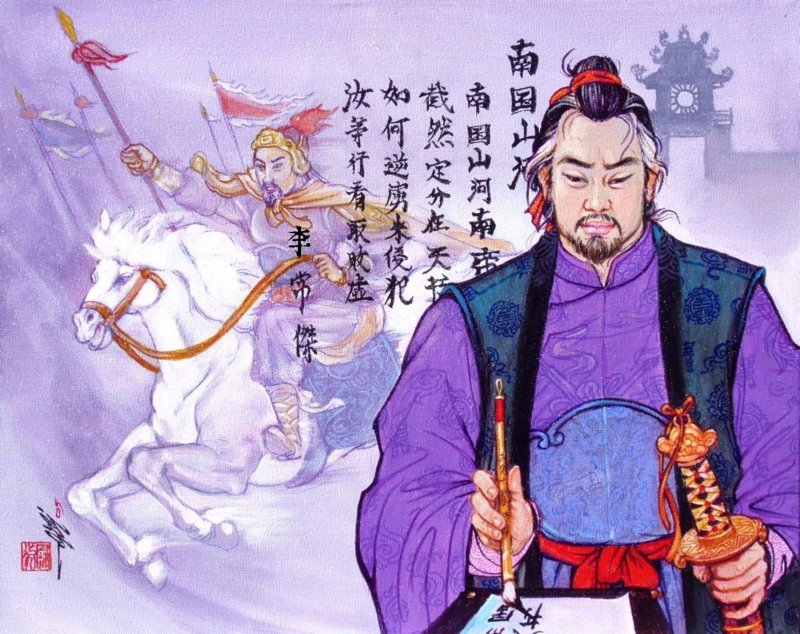  Lý Thường Kiệt
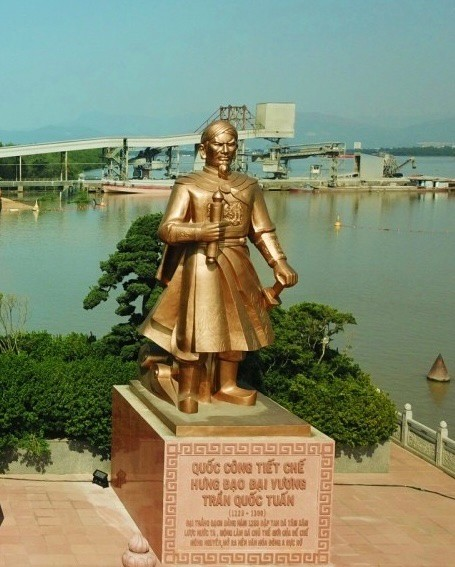   Hưng Đạo VươngTrần Quốc Tuấn
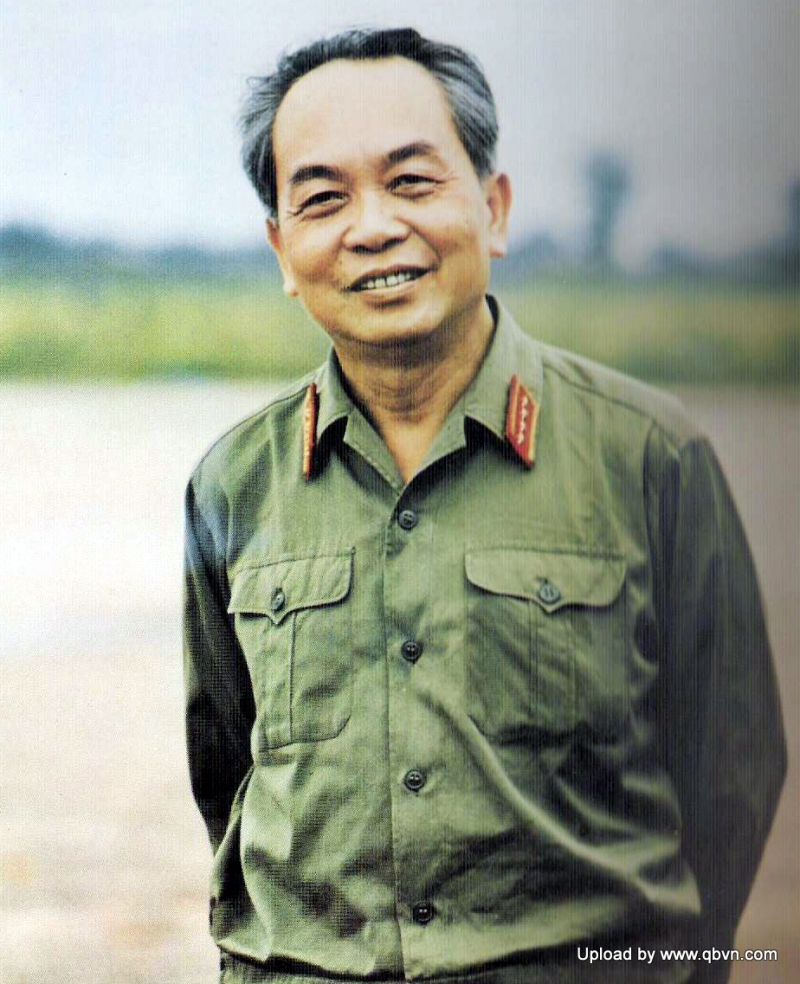  Đại tướng Võ Nguyên Giáp
Văn bản:
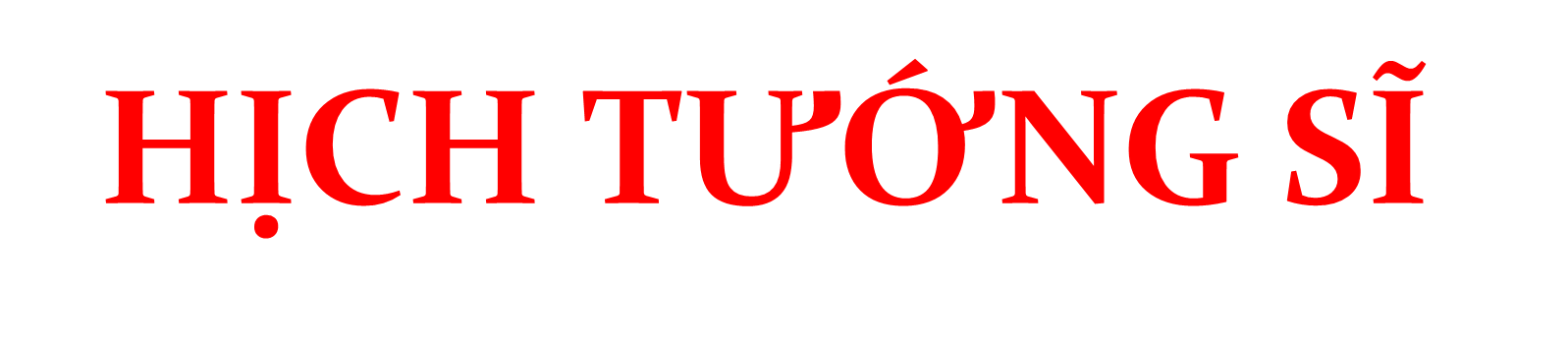 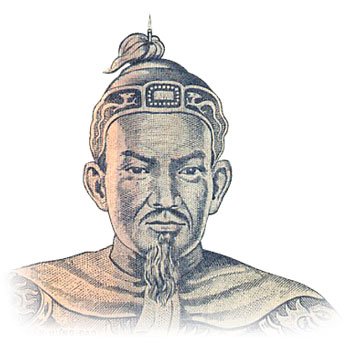 - Trần Quốc Tuấn -
NỘI DUNG BÀI HỌC
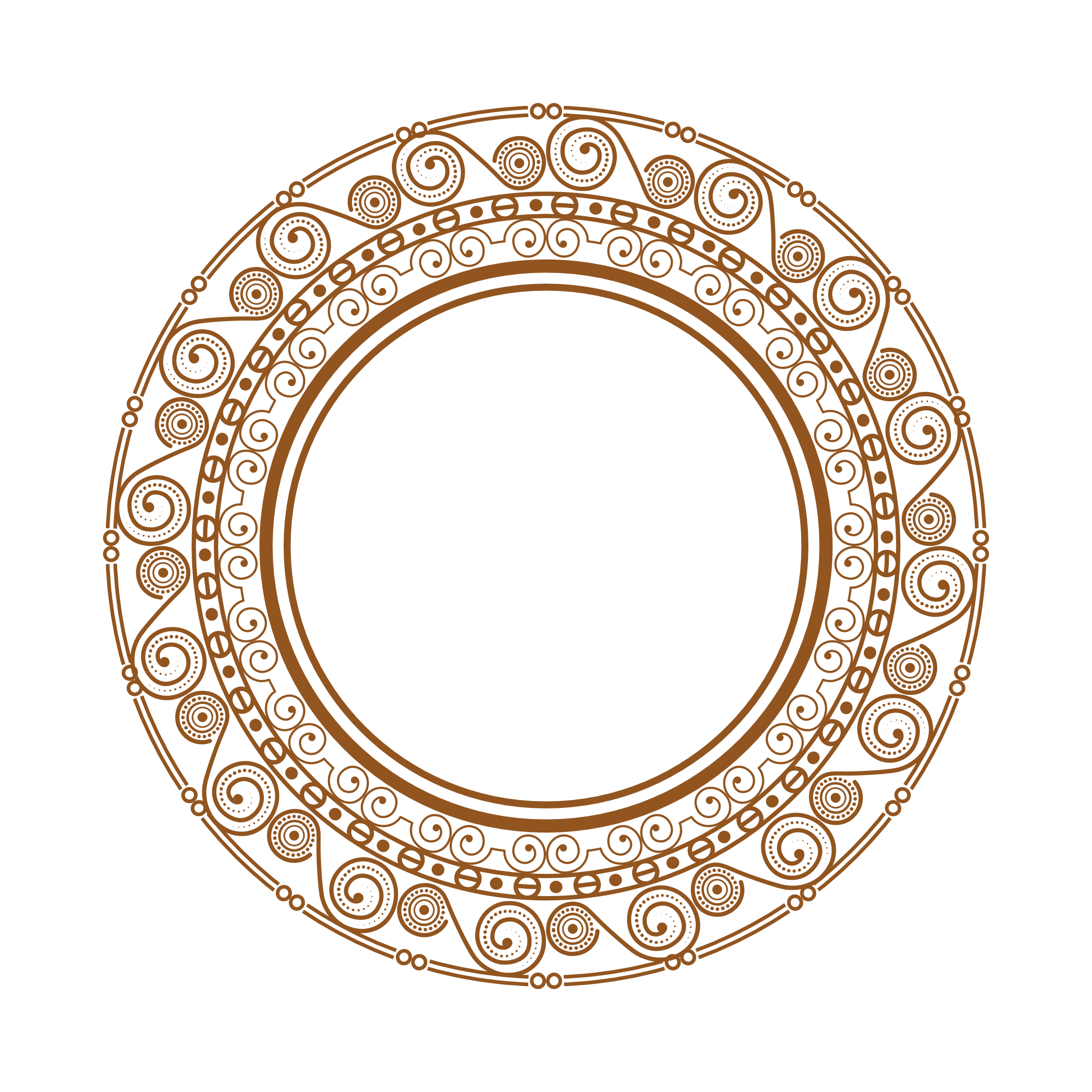 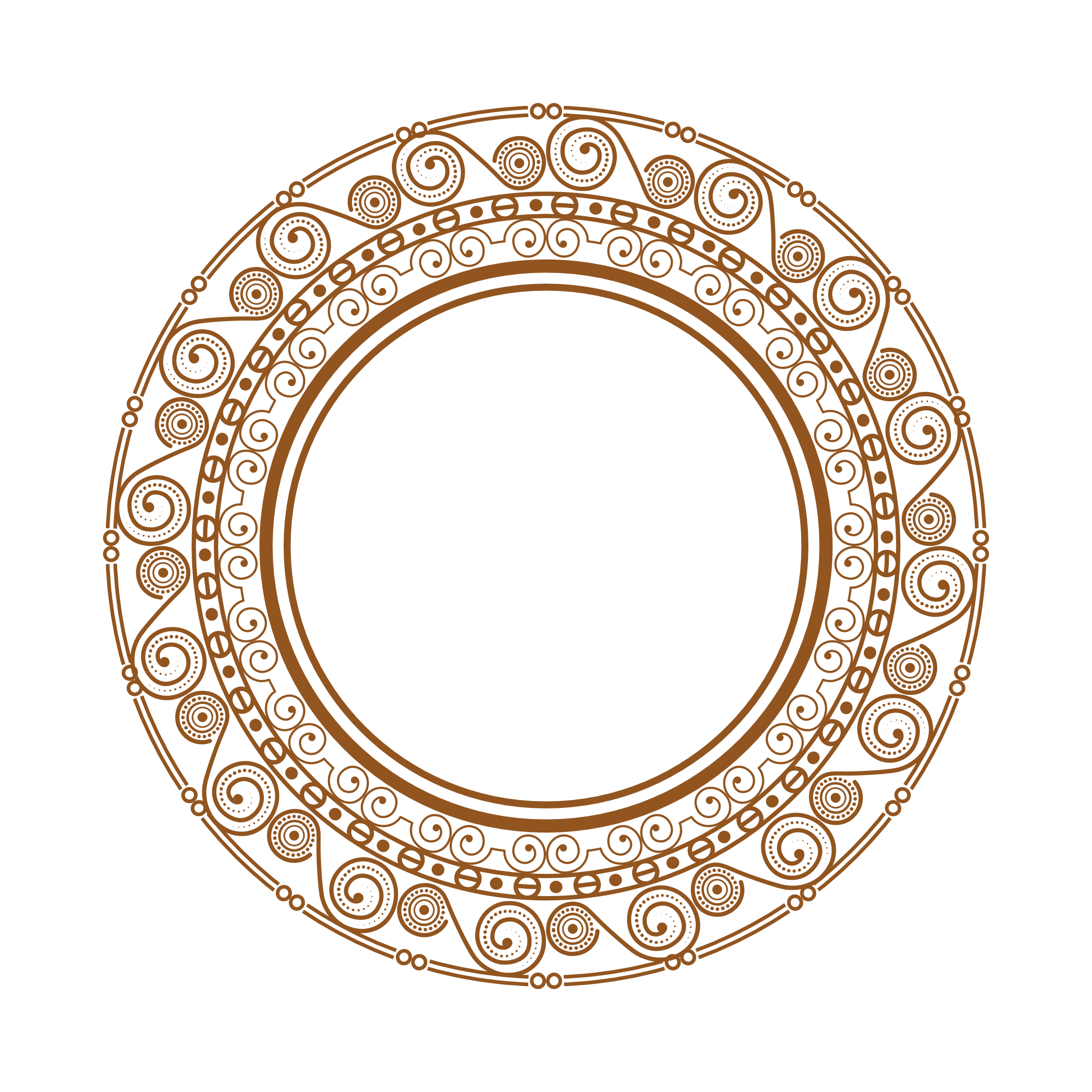 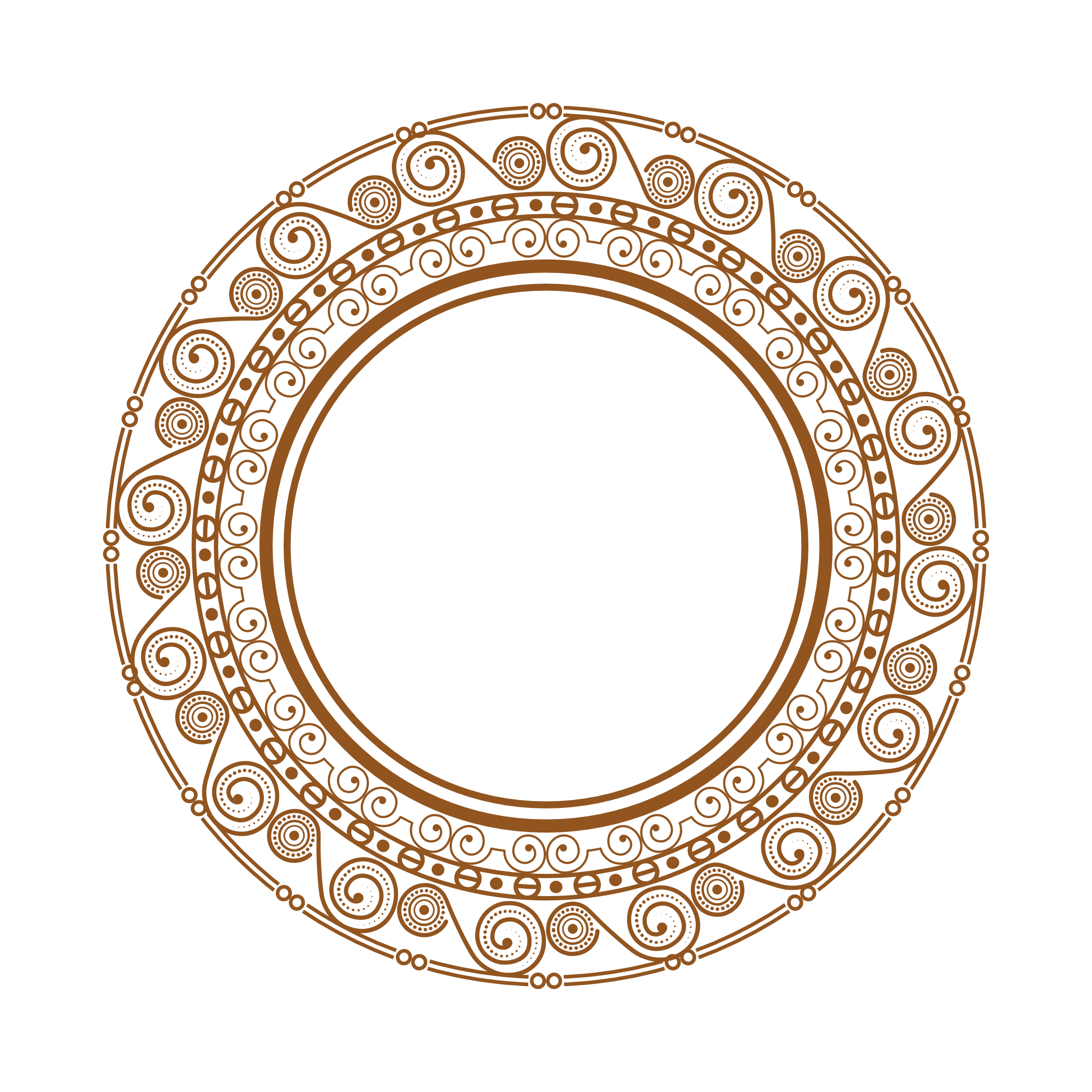 03
02
01
Luyện tập- Vận dụng
Đọc-  Hiểu văn bản
Đọc- Tìm hiểu chung
I. Đọc- Tìm hiểu chung
1. Đọc
2. Tìm hiểu chung
a. Tác giả
- Hưng Đạo Vương Trần Quốc Tuấn (1232 - 1300), quê ở Nam Định.
- Ông là vị tướng kiệt xuất, được vua Trần Nhân Tông cử làm Tiết chế thống lĩnh các đạo quân đánh thắng quân Mông- Nguyên 1285 và 1288.
b. Tác phẩm
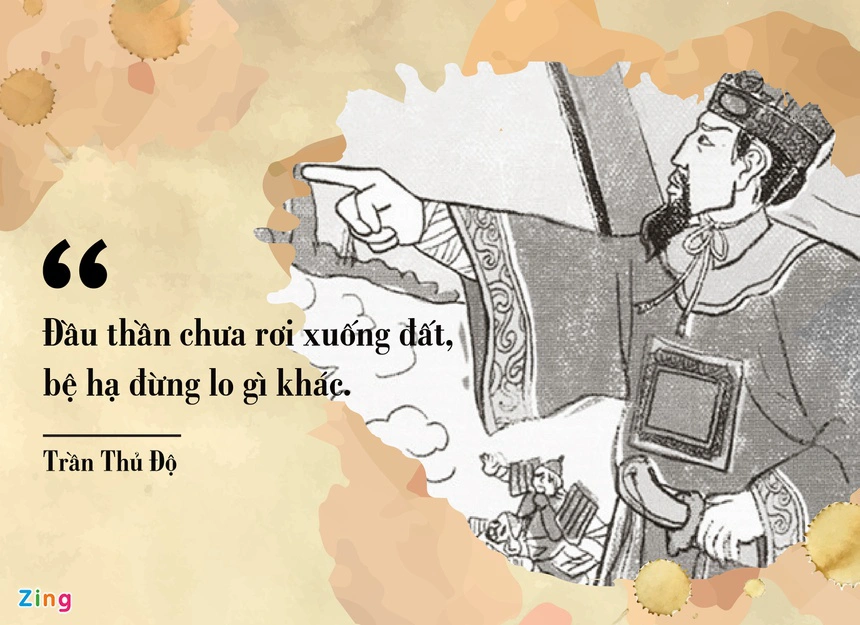 - Hoàn cảnh ra đời: Trước cuộc kháng chiến chống quân Mông – Nguyên lần thứ hai (1985)
- Xuất xứ: Hợp tuyển văn học trung đại Việt Nam, NXB GD, 2004.
- Thể loại: Hịch
- Bố cục: 4 phần
Người viết
Vua, chúa, thủ lĩnh
Mục đích
Khích lệ, kêu gọi binh sĩ chống kẻ thù
Lối văn
Văn xuôi, văn vần, văn biền
Hịch
Giọng điệu
Hùng hồn, hào sảng, đanh thép
Lập luận
Chặt chẽ, dẫn chứng phong phú, thuyết phục
Mở đầu: Nêu vấn đề
Phần 2: Nêu truyền thống vẻ vang trong sử sách
Phần 3: Nhận định tình hình, phân tích phải trái
Kết thúc : Đề ra chủ trương, kêu gọi đấu tranh
Kết cấu
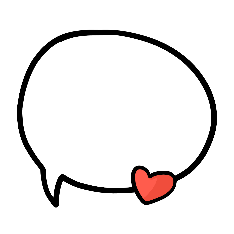 “Từ đầu … còn lưu tiếng tốt” 
(Nêu gương trung thần nghĩa sĩ)
P1
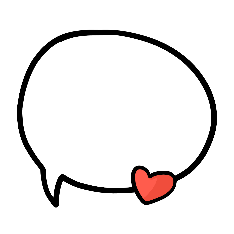 “Tiếp … vui lòng” 
    (Thái độ và tình cảm của Trần Quốc Tuấn)
P2
Bố cục
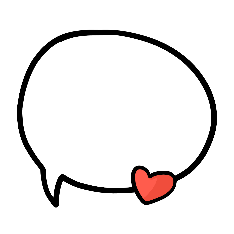 “Tiếp … được không ?”  
(Mối ân tình, chỉ ra sự sai trái của các tướng sĩ)
P3
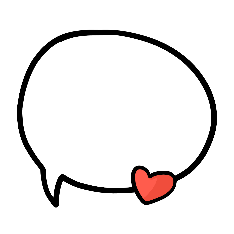 Còn lại 
(Khuyên nhủ tướng sĩ)
P4
BẢNG SO SÁNH
P1: Nêu vấn đề
LĐ1: Nêu gương trung thần nghĩa sĩ trong sử sách
SƠ ĐỒ KẾT CẤU CHUNG CỦA THỂ LOẠI HỊCH
SƠ ĐỒ KẾT CẤU CỦA BÀI HỊCH TƯỚNG SĨ
P2: Nêu truyền thống vẻ vang trong sử sách để tạo sự tin tưởng
LĐ2: Lột tả sự ngang ngược và tội ác của kẻ thù và đồng thời nói lên lòng căm thù giặc
P3: Nhận định tình hình, phân tích phải trái để gây lòng căm thù giặc
LĐ3: Phân tích phải trái, làm rõ đúng sai
LĐ4: Nêu nhiệm vụ cấp bách để khích lệ tinh thần chiến đấu
P4: Kết thúc vấn đề
Nêu chủ trương cụ thể để kêu gọi đấu tranh
II. Đọc- hiểu văn bản
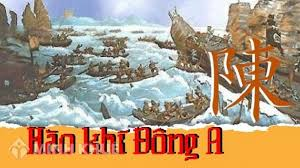 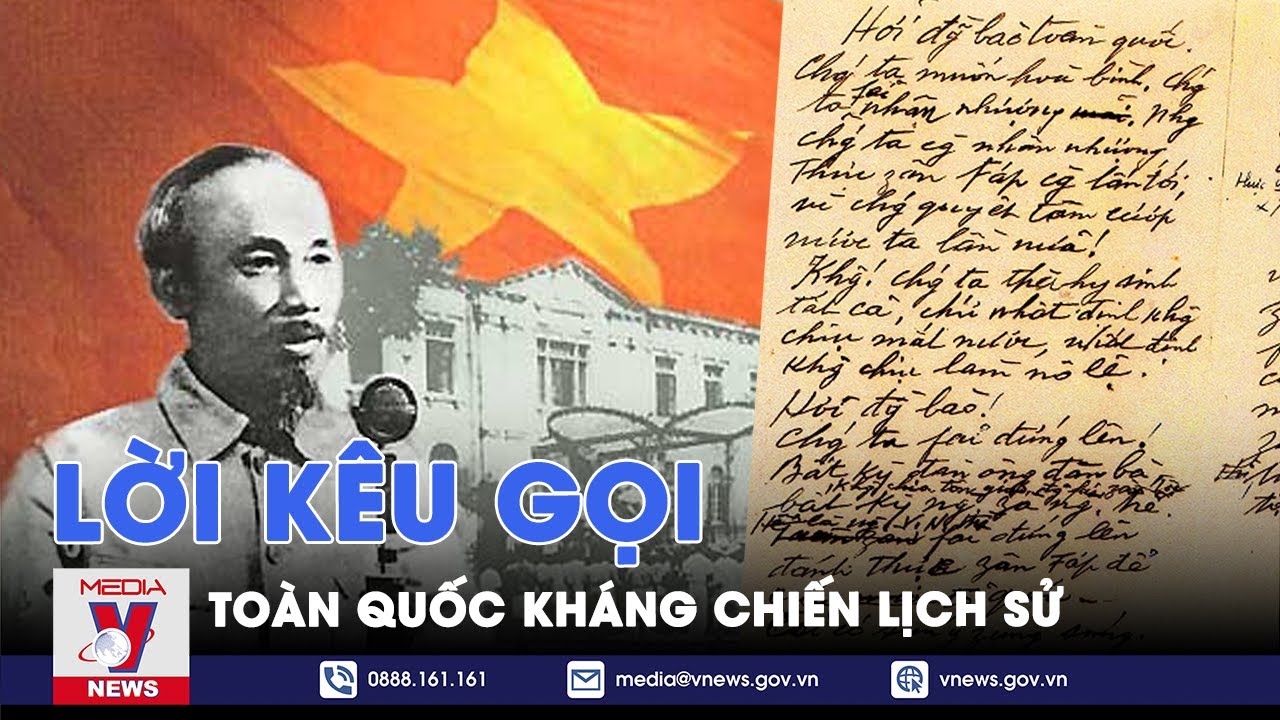 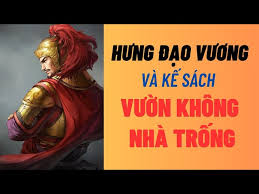 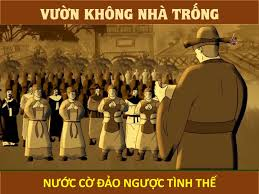 III. TỔNG KẾT
Là 1 áng văn chính luận mẫu mực
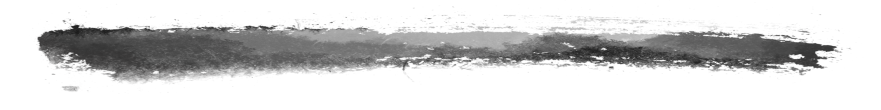 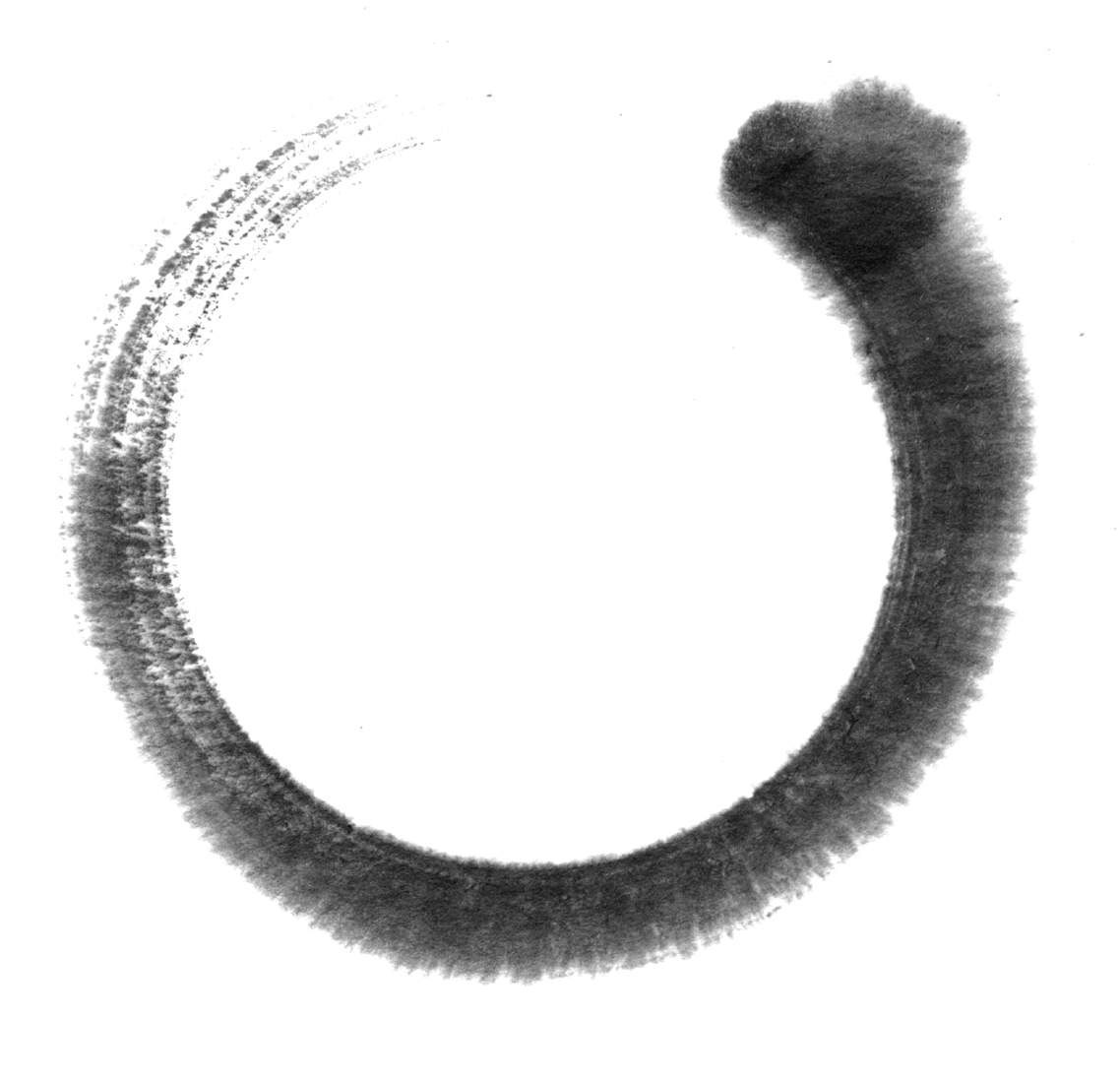 Lập luận sắc bén
1. Nghệ thuật
Lí lẽ, dẫn chứng xác thực, thuyết phục
Giọng văn hùng tráng
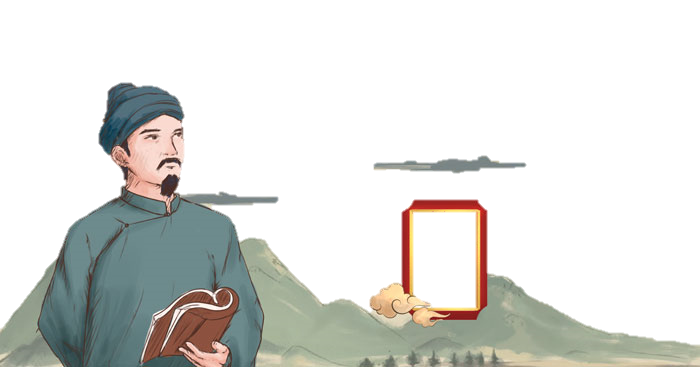 Câu văn biền ngẫu
Kết hợp hài hòa giữa yếu tố chính luận và văn chương
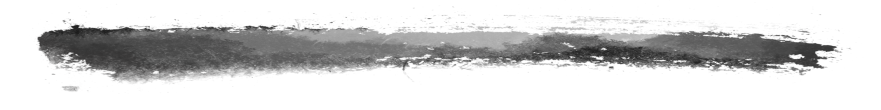 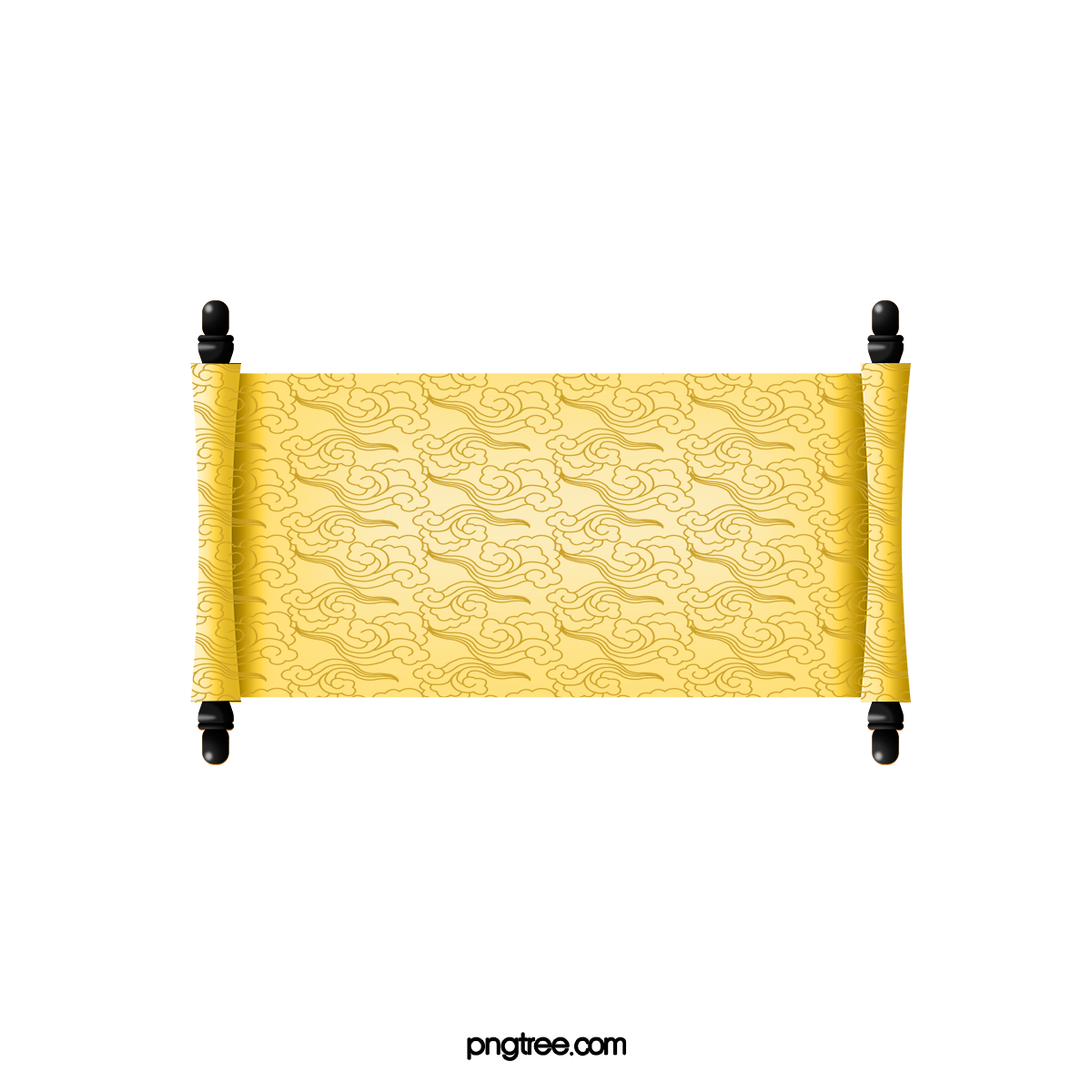 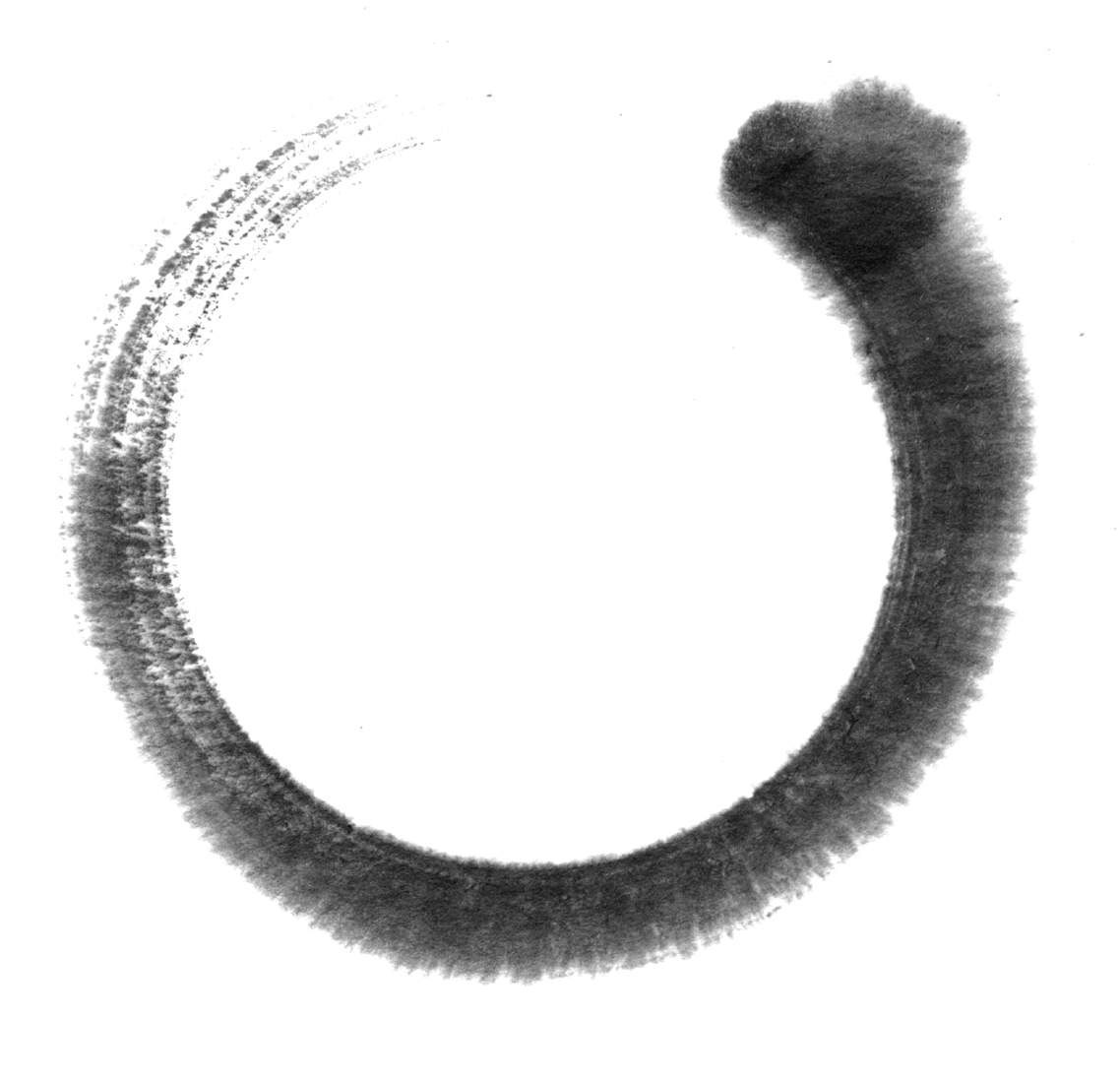 Phản ánh tinh thần yêu nước nồng nàn, quyết tâm đánh giặc cứu nước của Trần Quốc Tuấn và dân tộc ta
2. Nội dung
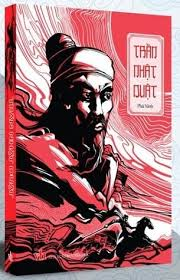 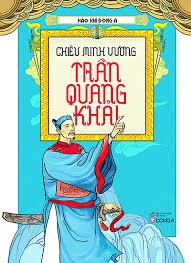 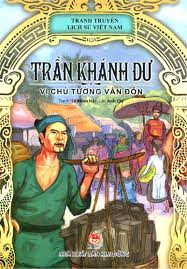 HOẠT ĐỘNG LUYỆN TÂP- VẬN DỤNG- MỞ RỘNG
Viết ứng dụng
Từ nội dung bài học và đoạn phim vừa xem, em hãy viết đoạn văn ngắn (4-6 câu)  nêu lên suy nghĩ  của em về trách nhiệm của bản thân trong việc xây dựng và bảo vệ đất nước hôm nay. (Tích hợp kiến thức QPAN)
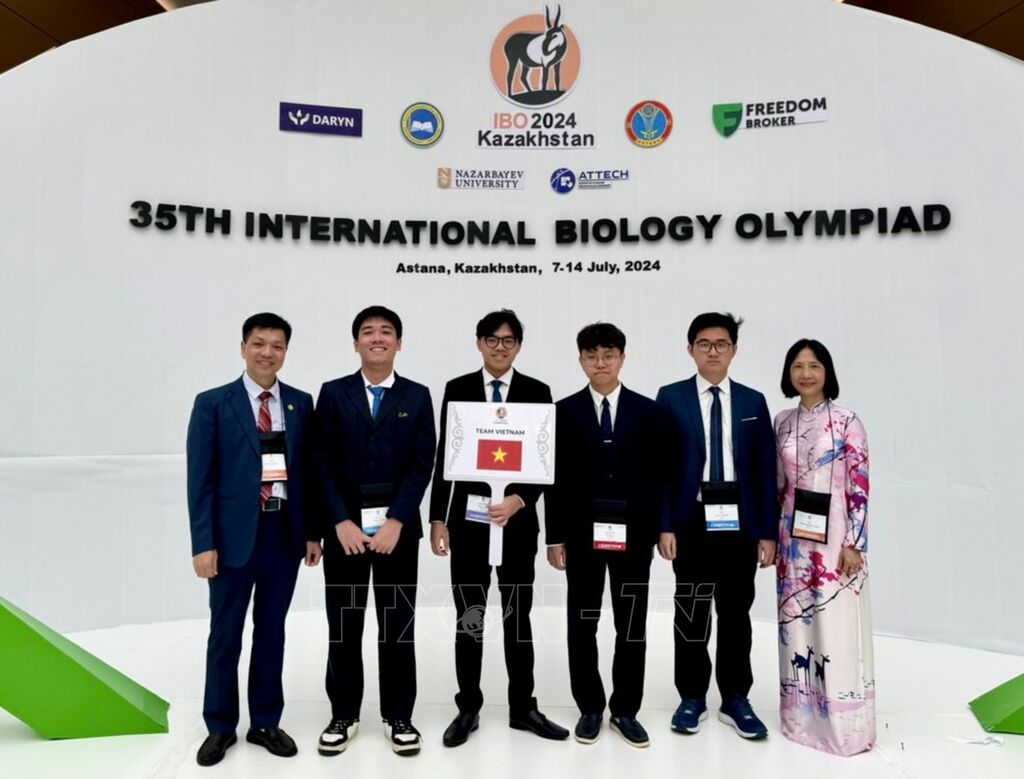 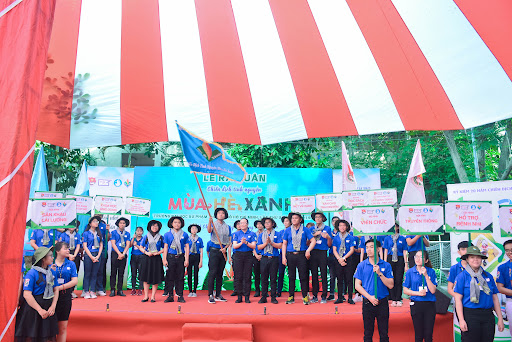 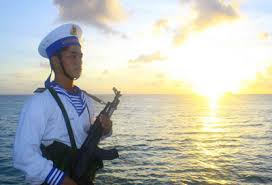 Thông điệp ANQP từ tiết học: GV trình chiếu các hình ảnh là những minh chứng hùng hồn nhất trong việc xây dựng và bảo vệ đất nước hôm nay (Chiến sĩ canh giữ biên cương, biển đảo, tình nguyện viên, những học sinh đạt giải cao..) với lời nhắn nhủ động viên, khích lệ: Thầy/cô tin rằng các em rồi đây sẽ lớn lên cũng có những ước mơ, hoài bão,.. phát huy được truyền thống anh hùng của dân tộc, sẽ đóng góp tuổi trẻ, tình cảm, trí lực của mình vào sự nghiệp xây dựng và bảo vệ đất nước quê hương…
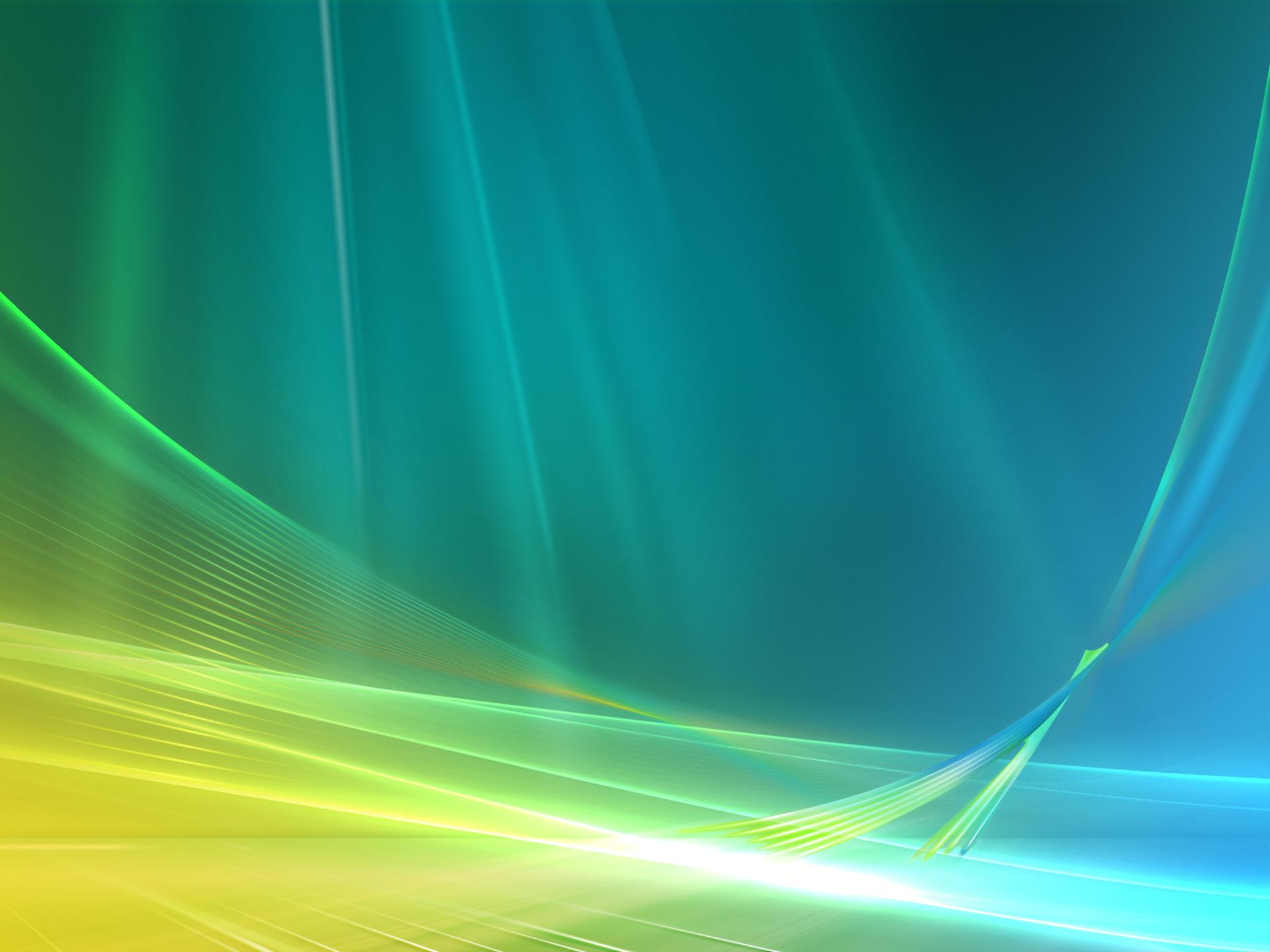 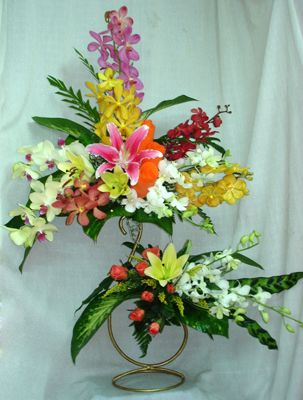 Xin chân thành cảm ơn quý thầy cô